Sam si hitrejši, daleč prideš le s pravo ekipo
@KristijanPuksic
https://www.youtube.com/watch?v=h-0y7XUnSyA
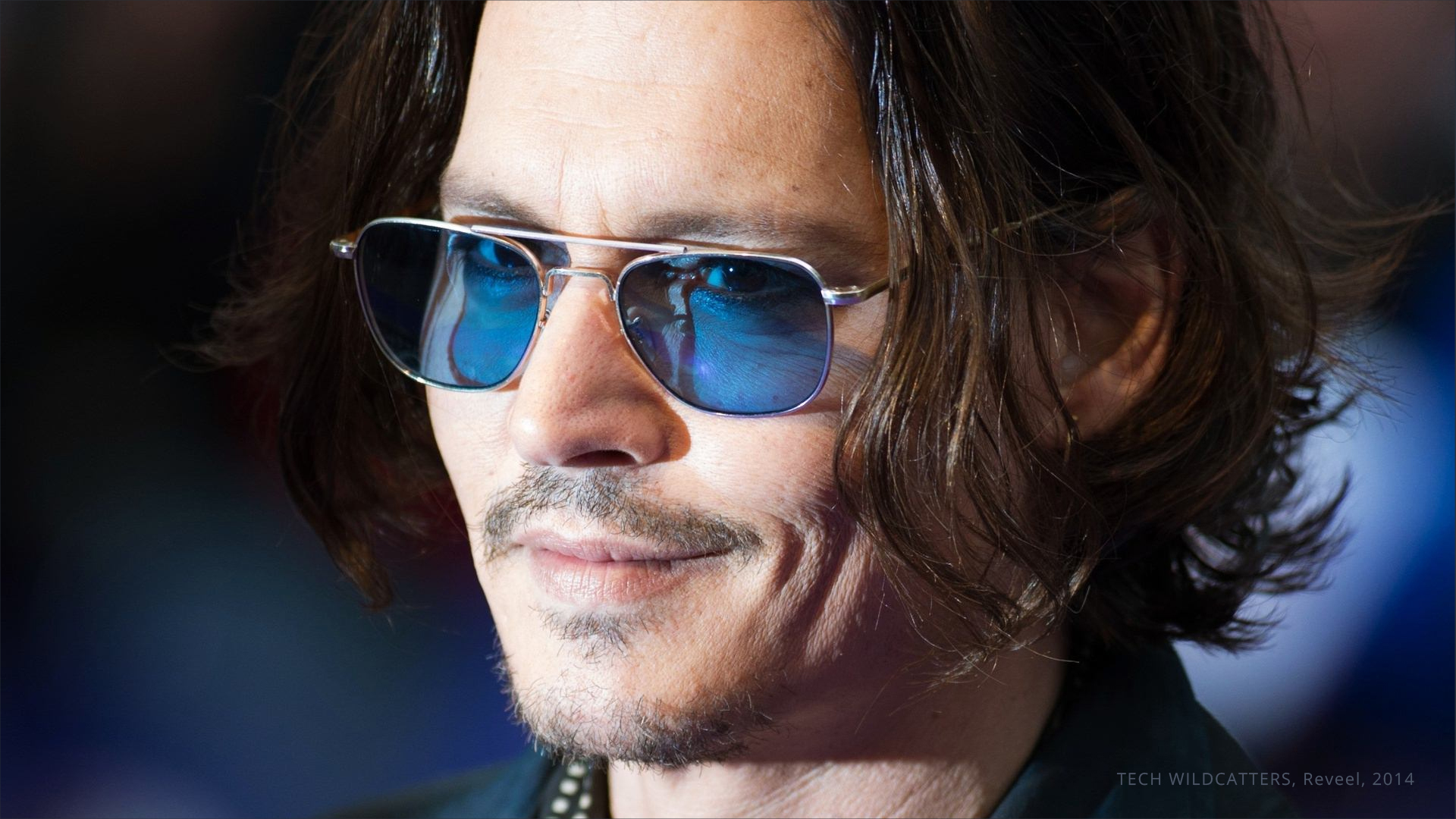 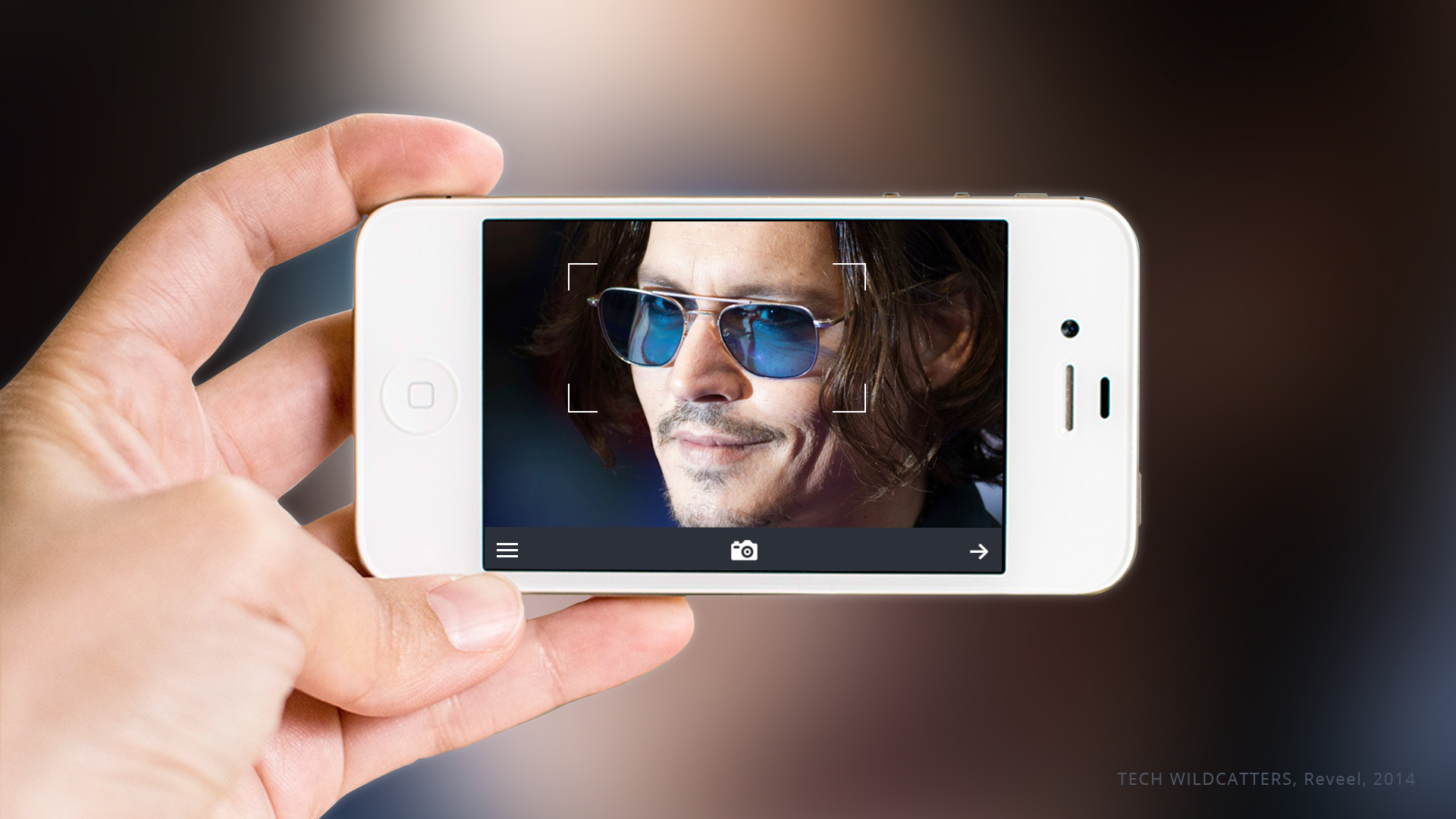 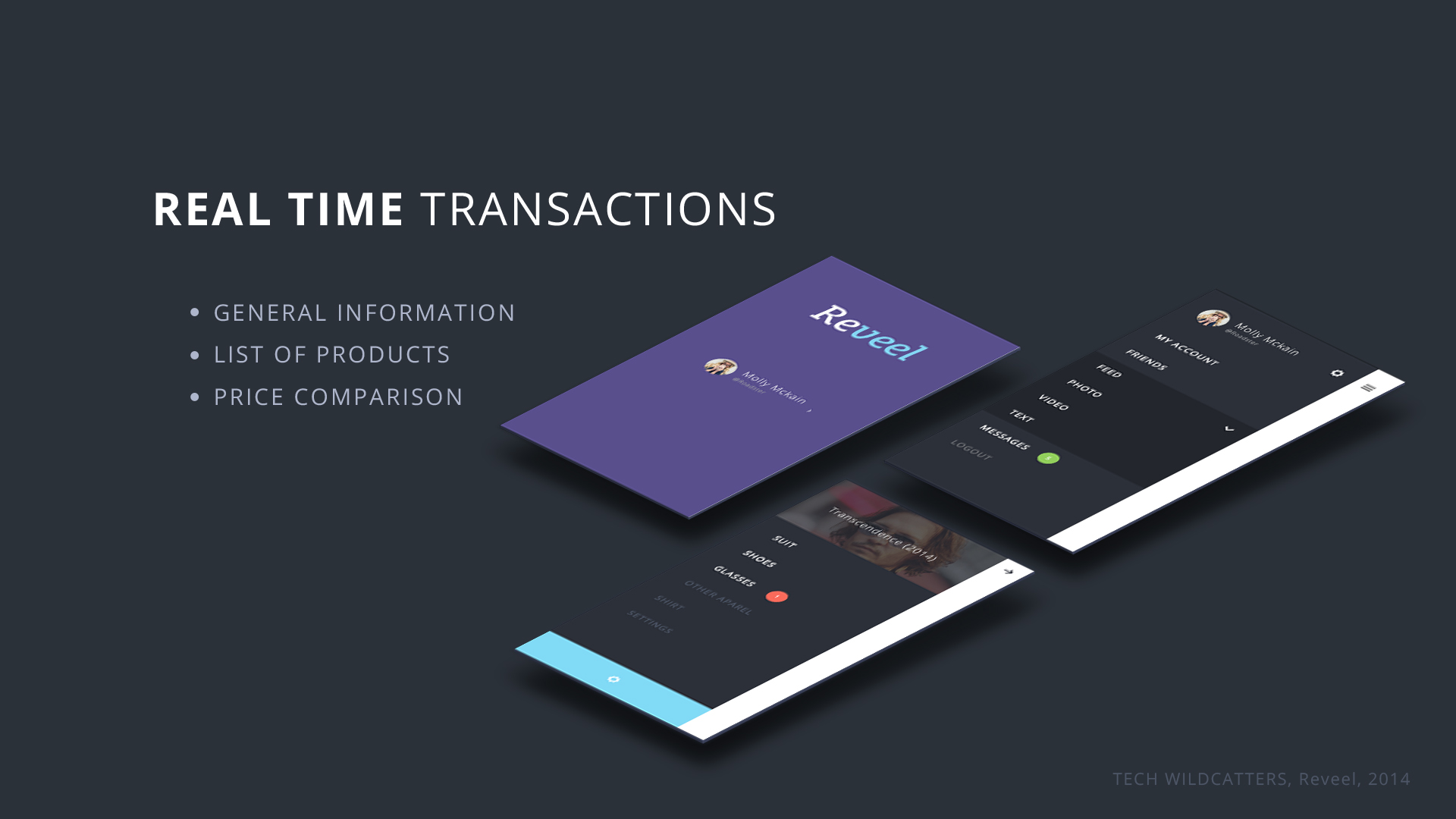 Re Time Transactions
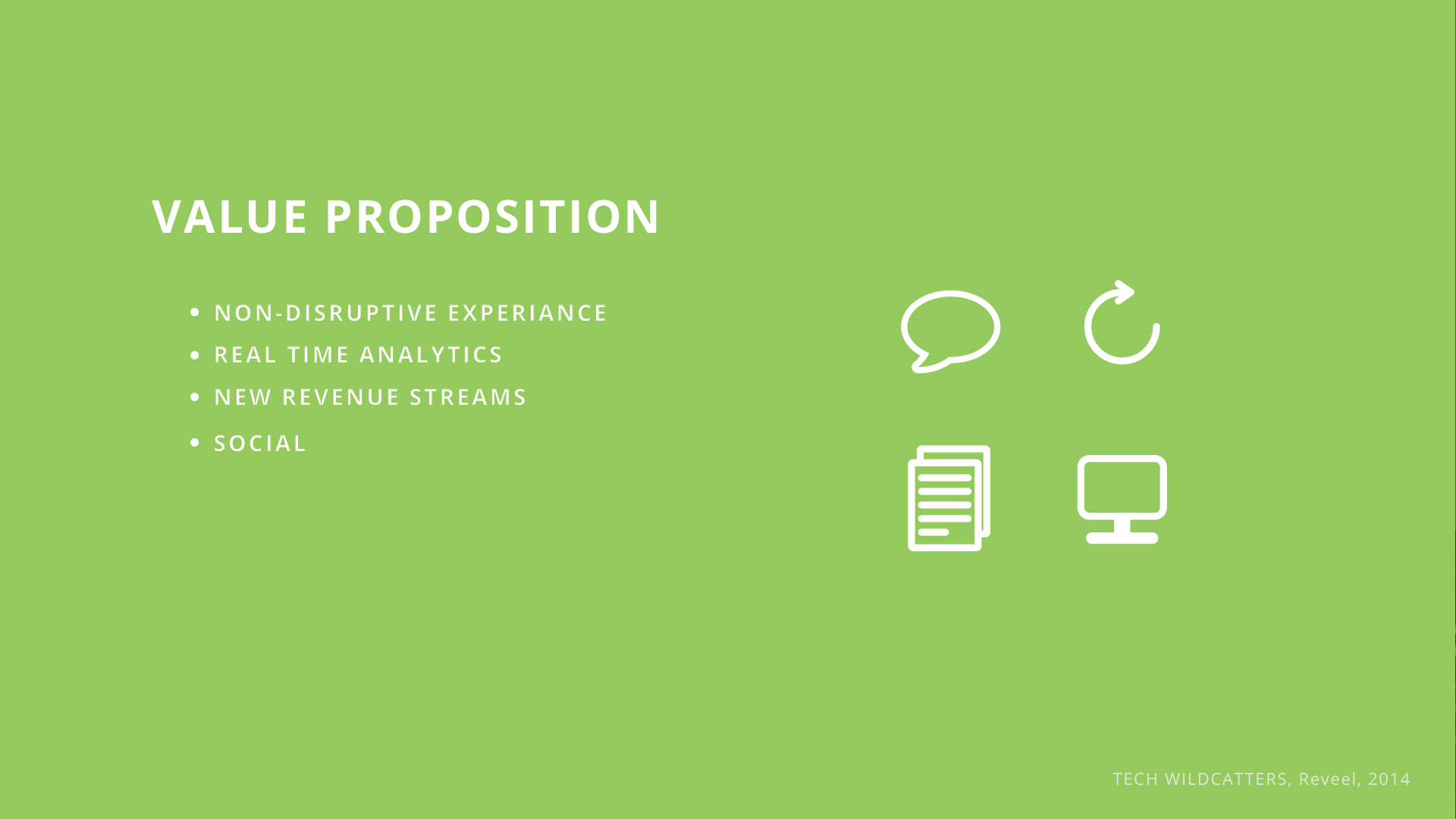 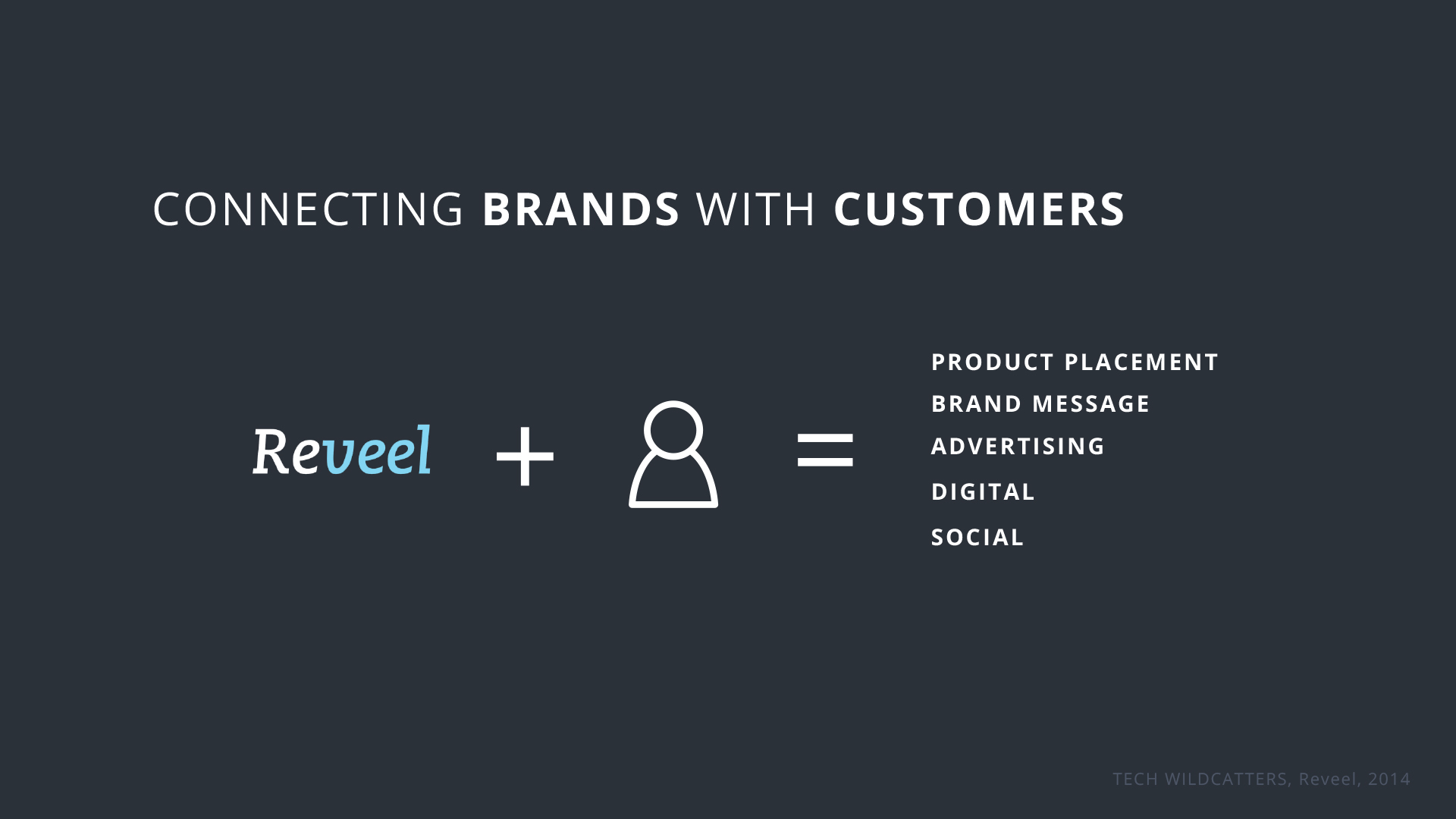 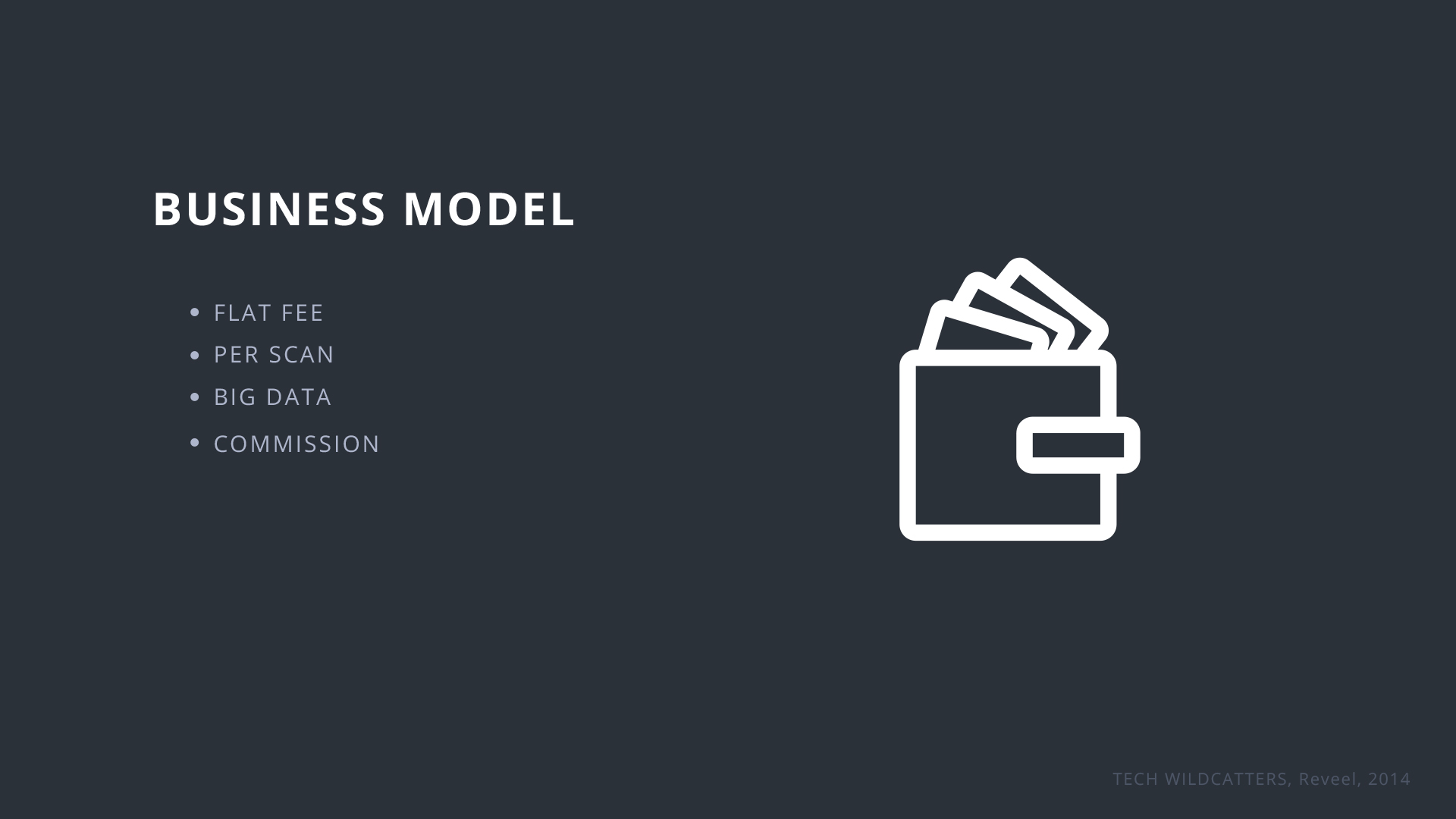 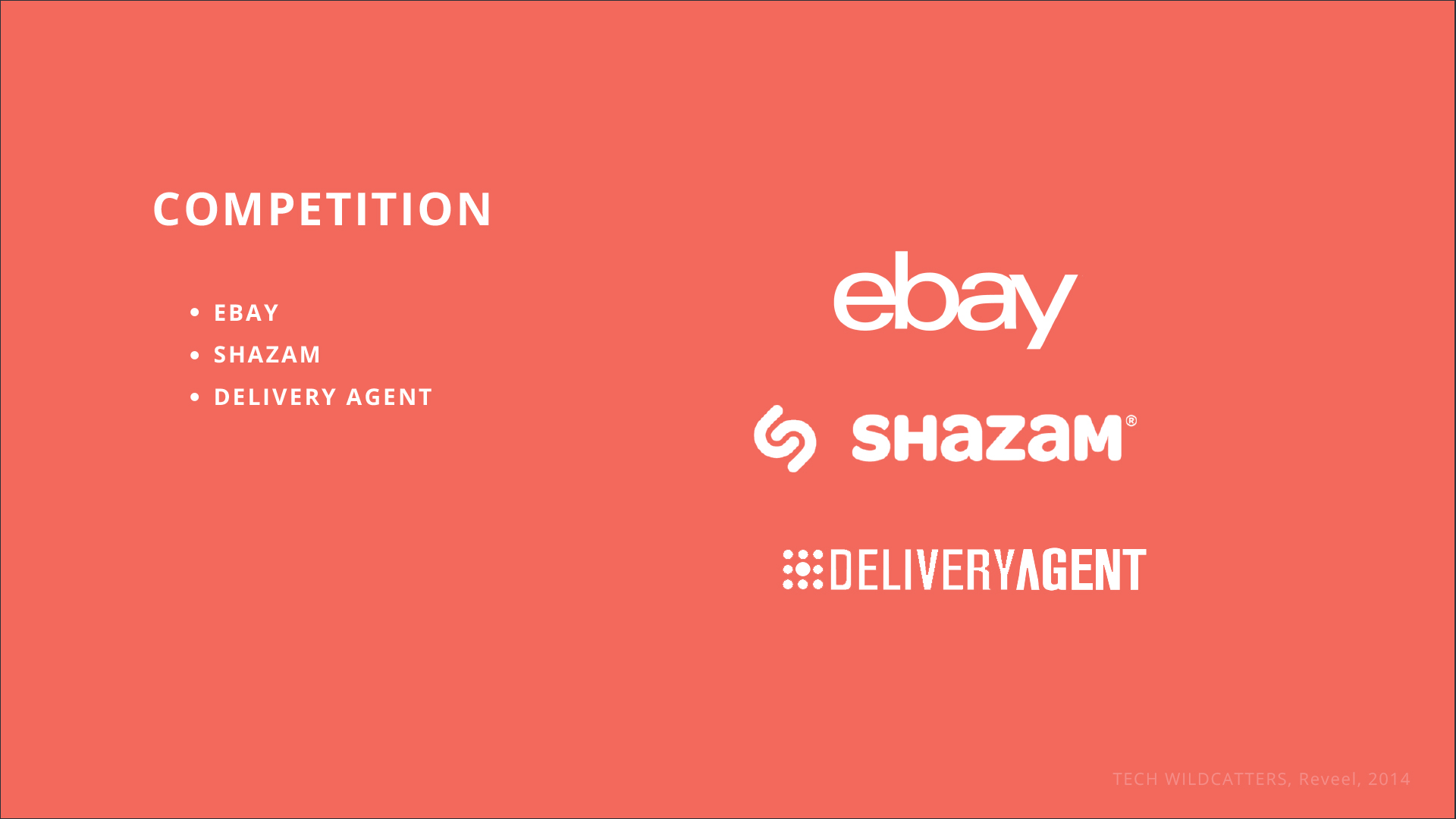 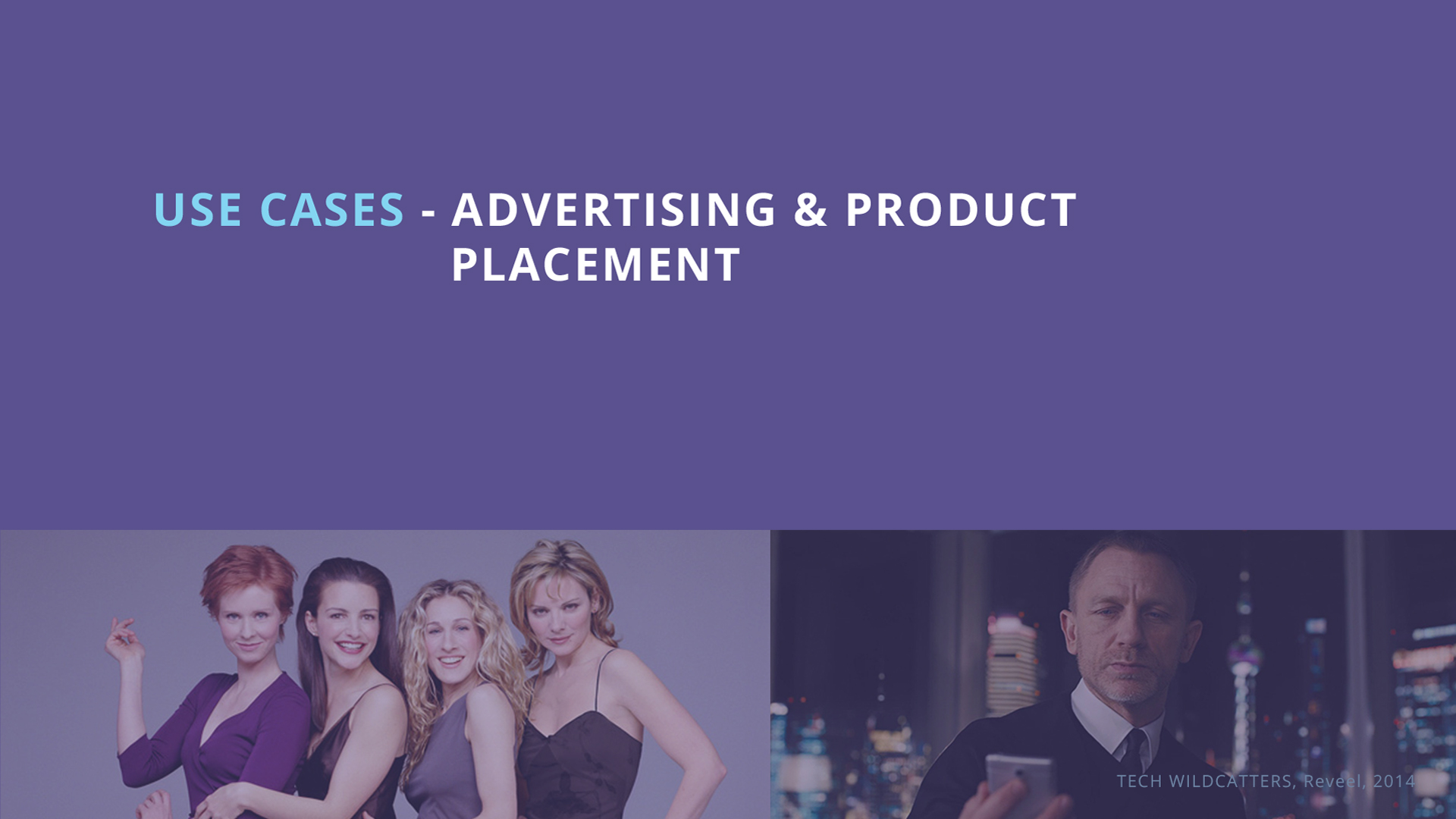 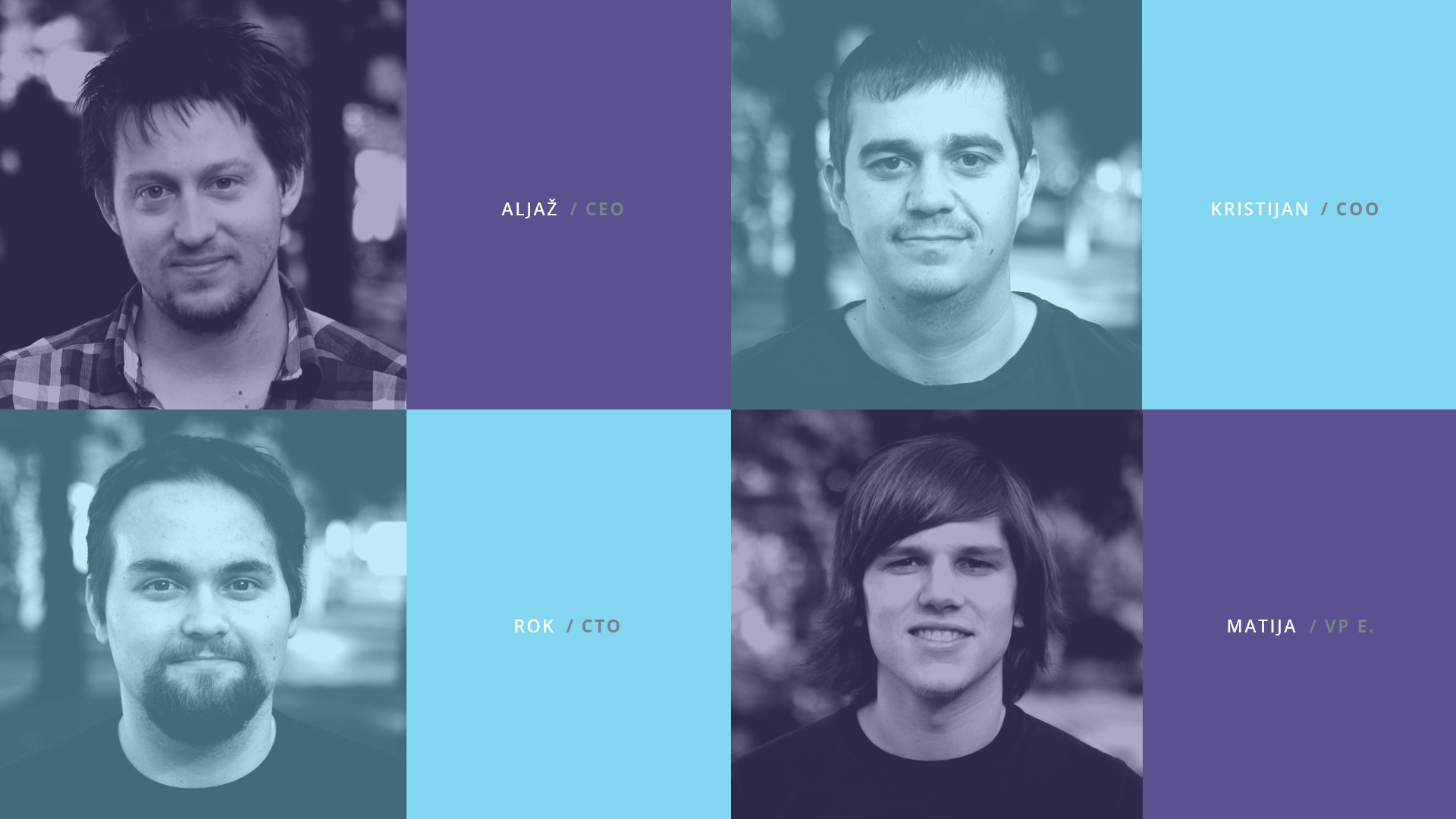 Team today
2x business development
1x design
4x programming
2x tagging products
1x sales US
3x mentors US
… you?
CASE STUDY – BR4SS
https://vimeo.com/103274221
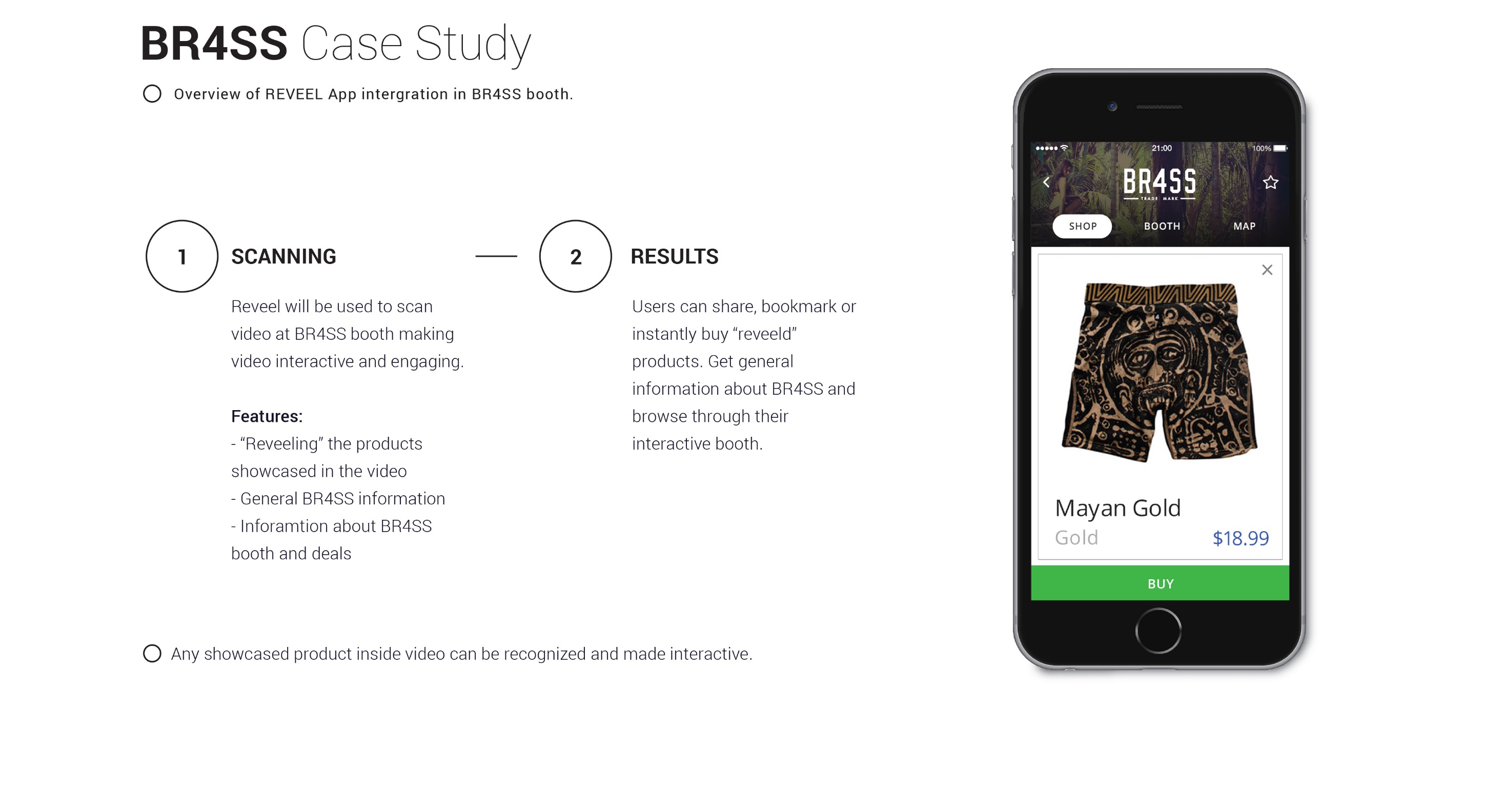 Ekipa je ključ do uspeha.
@KristijanPuksic